KAM PTÁCI LETÍORNITA
18.2.2014
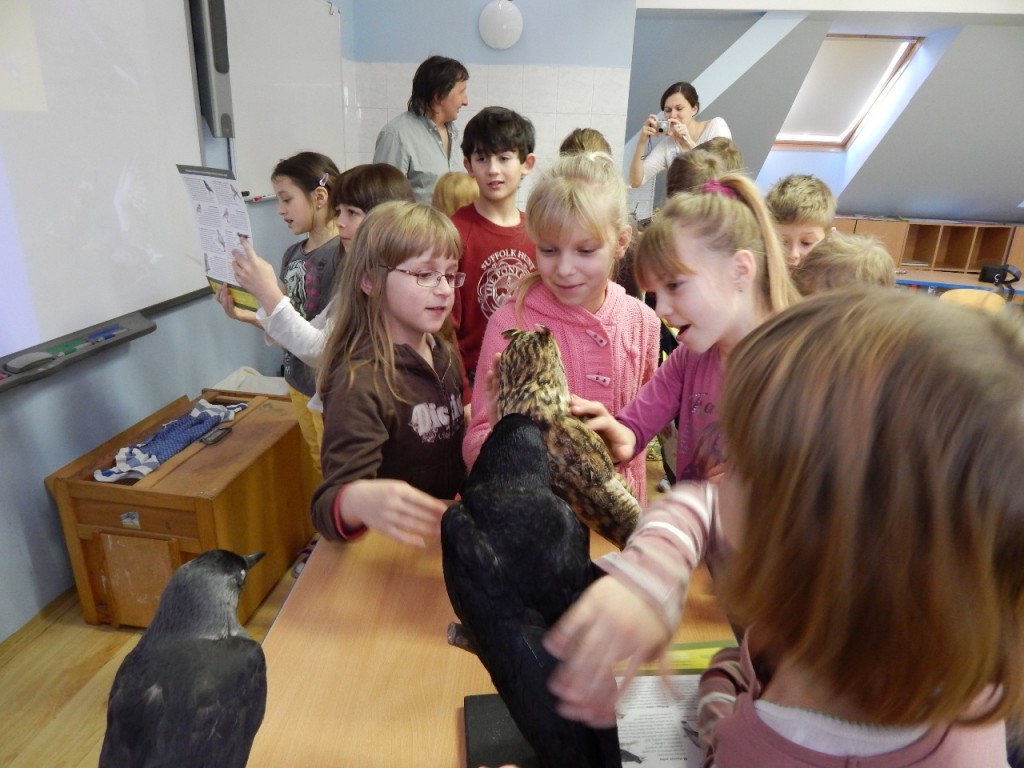 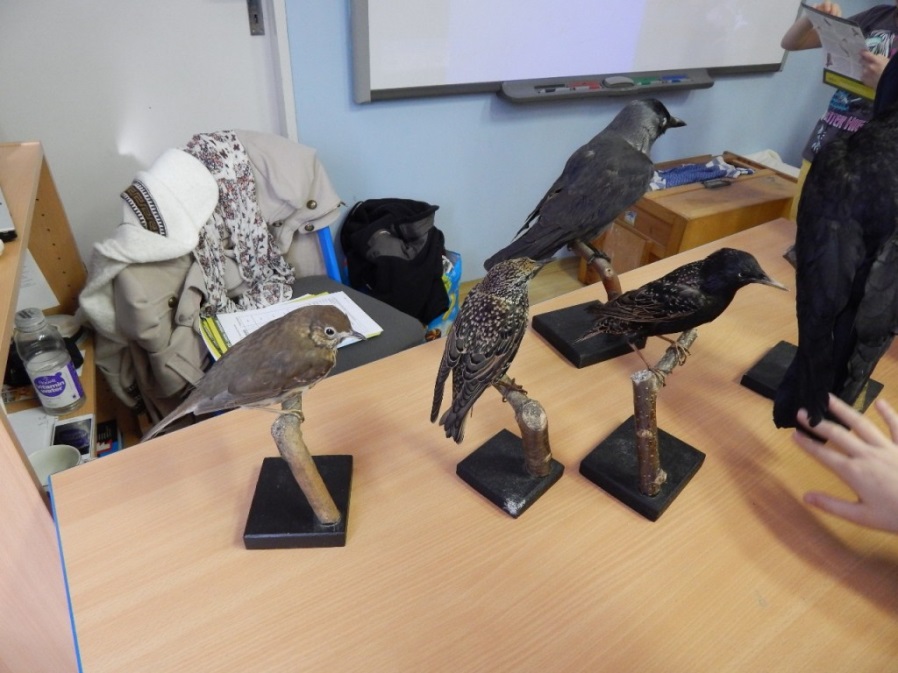 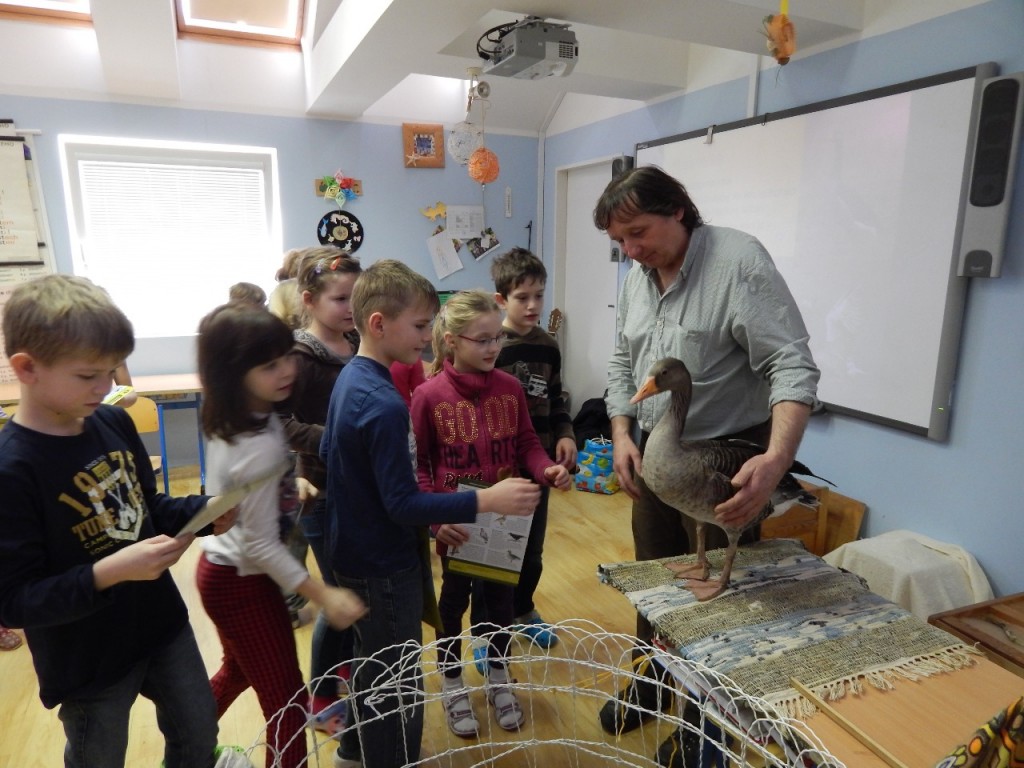 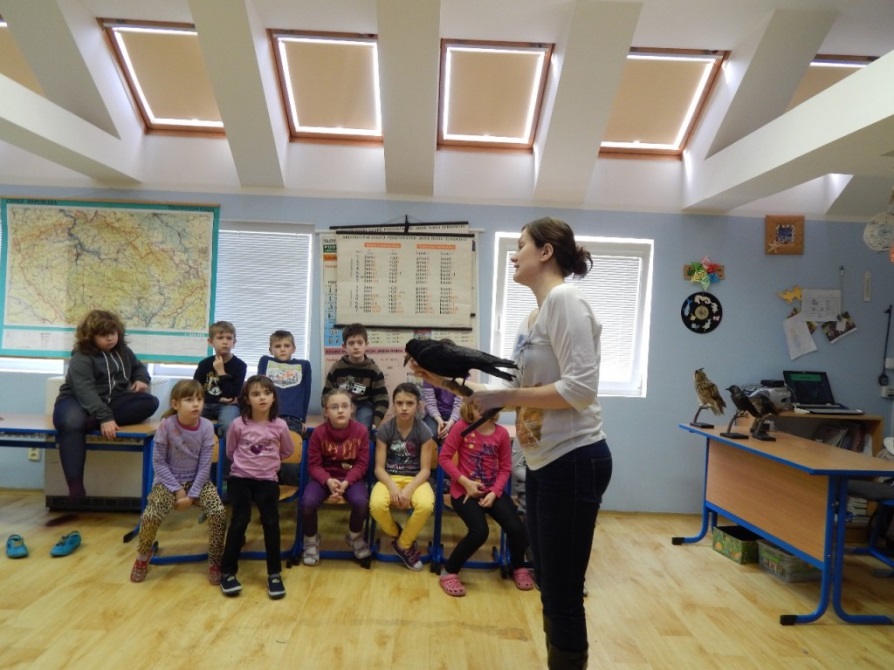 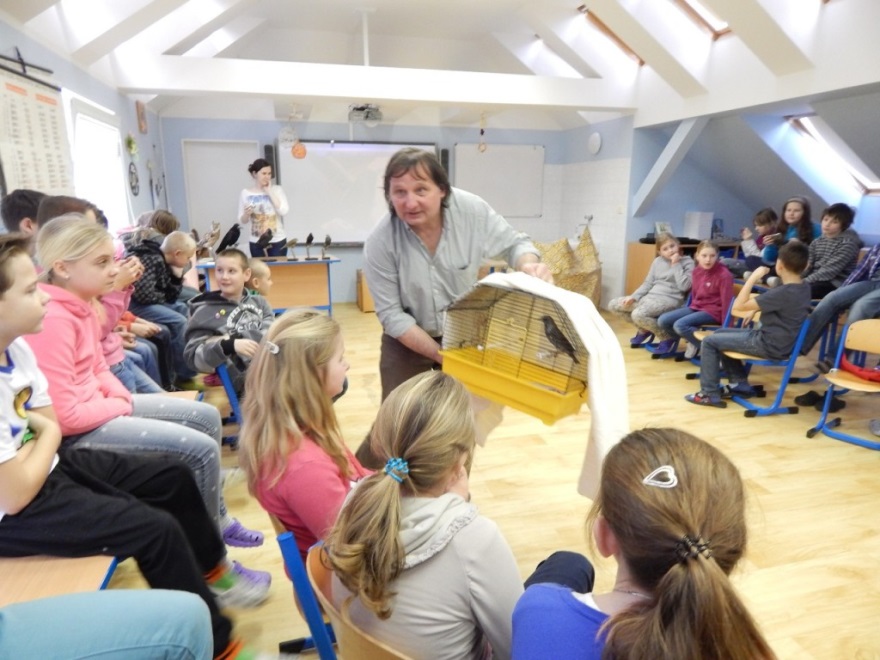 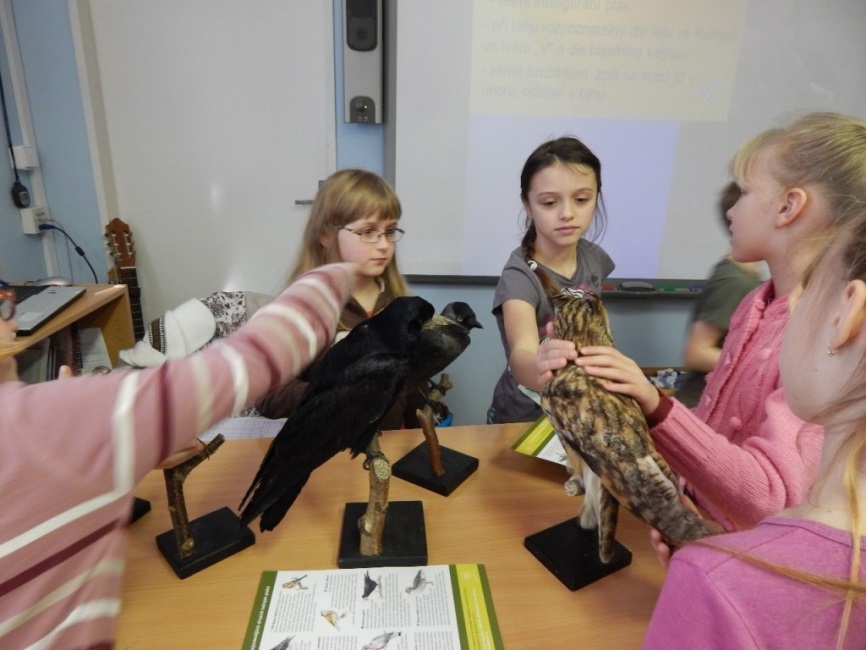 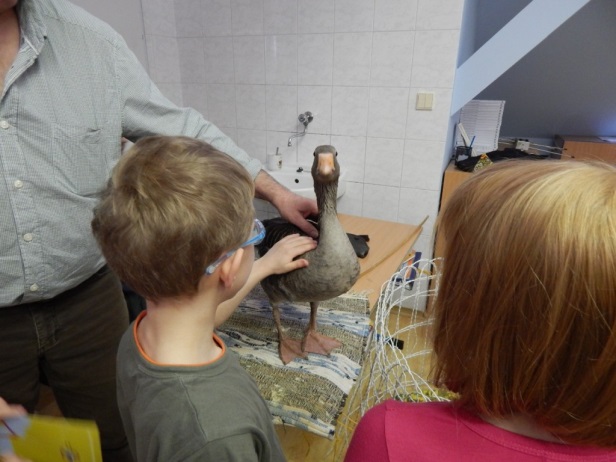 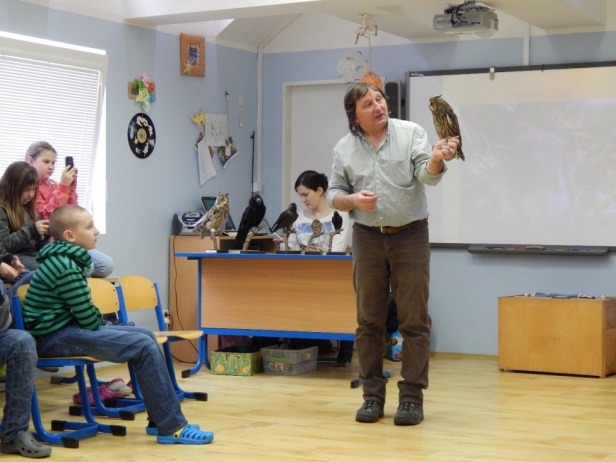 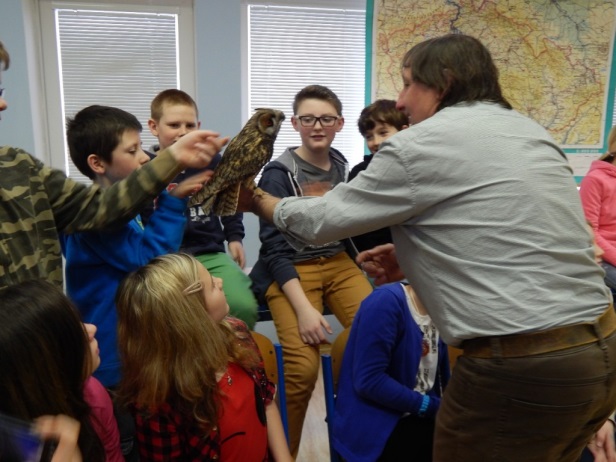